التطبيق          لتغيير الحياة
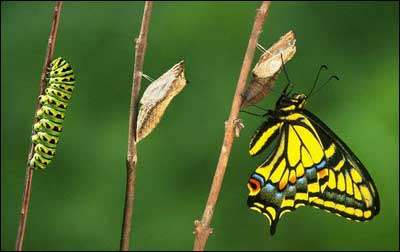 كيف تغير        دراستك للكتاب المقدس الحياة
د. ريك جريفيث • مؤسسة الدراسات اللاهوتية الأردنية • BibleStudyDownloads.org
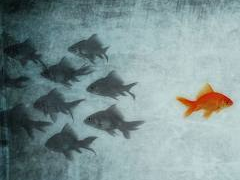 أُعطينا كلمة الله لتظهر لنا                  كيف نكون مختلفين
63
ضع الفكرة الرئيسية بشكل مناسب
الطريقة الإستقرائية
الطريقة الإستنتاجية
الموضوع: كيف تستطيع أن تتكلم مع غير المؤمنين بشكل مناسب؟
الفكرة الرئيسية: تكلم بلطف وبحكمة مع غير المؤمنين
1. تكلم بلطف (6أ)
1. تكلم بلطف (6أ)
2. تكلم بكلمات حكيمة (6ب)
2. تكلم بكلمات حكيمة (6ب)
الفكرة الرئيسية: تكلم بلطف وبحكمة مع غير المؤمنين
الفكرة الرئيسية: تكلم بلطف وبحكمة مع غير المؤمنين
[Speaker Notes: HOM 13.27
HSB 30.03]
كيف ستطبق                     هذا الحق                     لمستمعيك؟
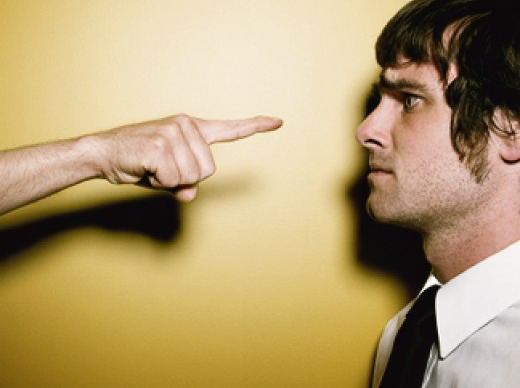 الفكرة الرئيسية: تكلم بلطف وبحكمة مع غير المؤمنين
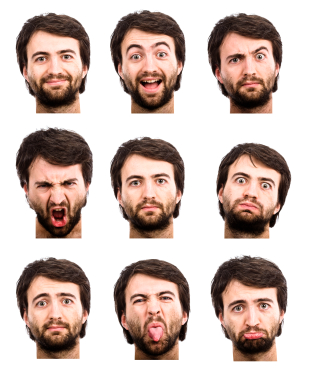 ... لتعلموا       كيف يجب          أن تجاوبوا         كل واحد.(كو 4: 6)
كيف أستطيع أن أطور هذا المساق؟
1. المحاضرات الصفية
2. الواجبات
3. القراءات
4. أمور أخرى
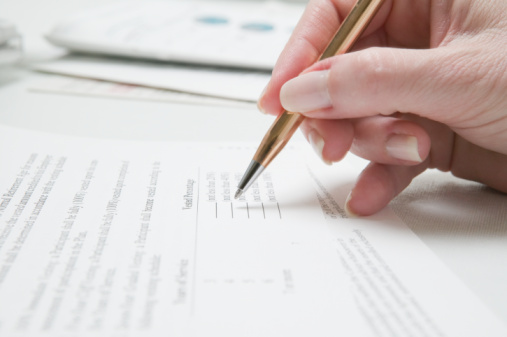 لمجموعتك الصغيرة ...
كيف ستقوم    بتطبيق            هذا المساق؟ما هو            الشيء الواحد    الذي يريدك الله     أن تعمله؟
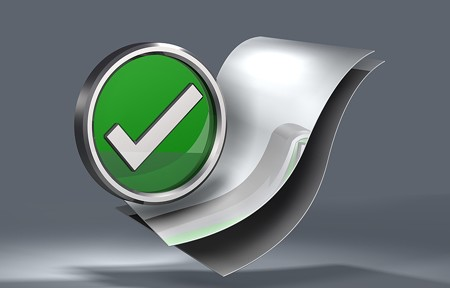 أحصل على هذا العرض التقديمي مجاناً
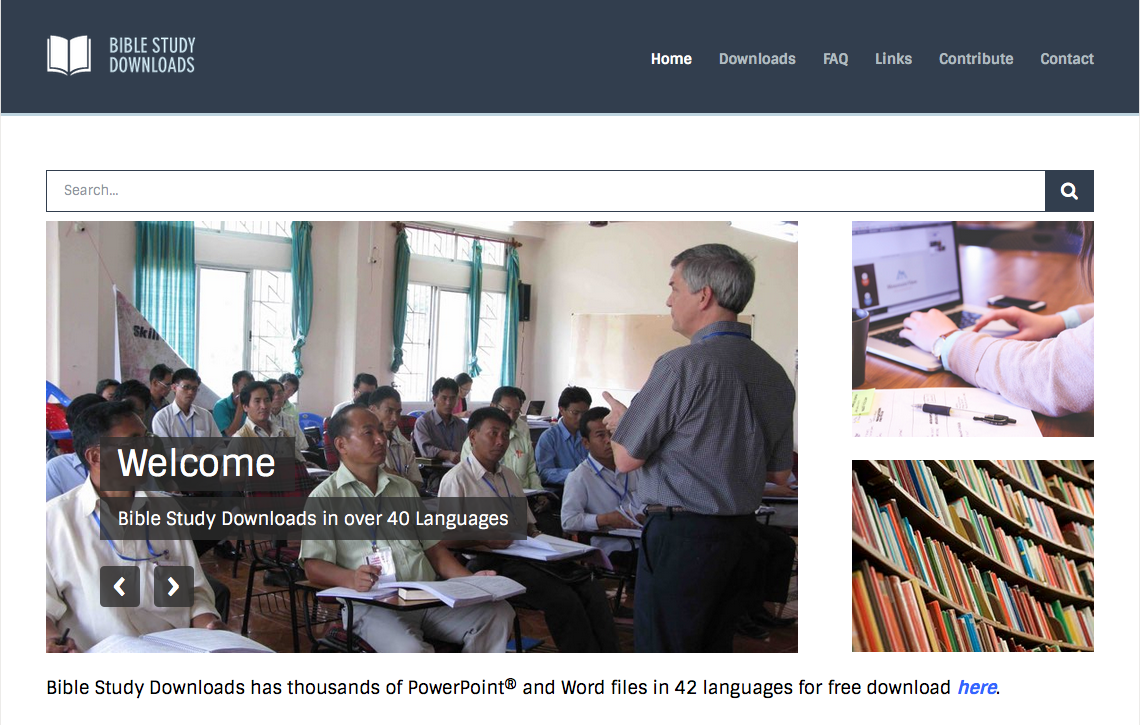 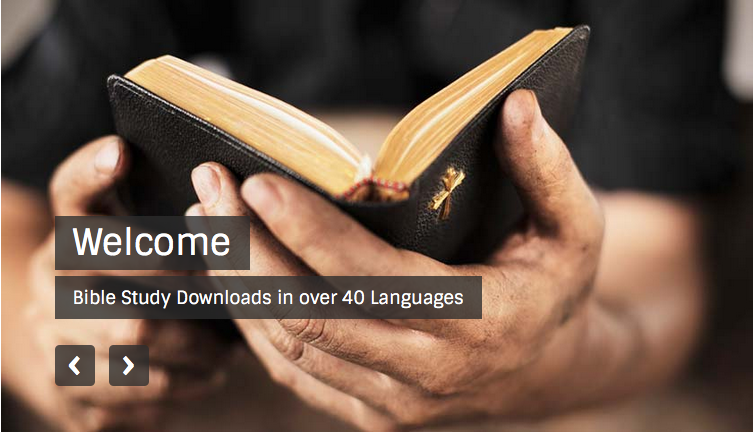 الرابط للعرض التقديميِّ "دراسة الكتاب المقدَّس (علم التفسير)" متاحٌ على الموقع الإلكترونيّ: BibleStudyDownloads.org
[Speaker Notes: BS Bible Study (Hermeneutics) in Arabic
______________
Common-14]
Black